Общественный транспорт города Перми.
Новое тарифное меню
Тариф с 1 февраля 2020 г.
Наличная оплата: 26 рублей
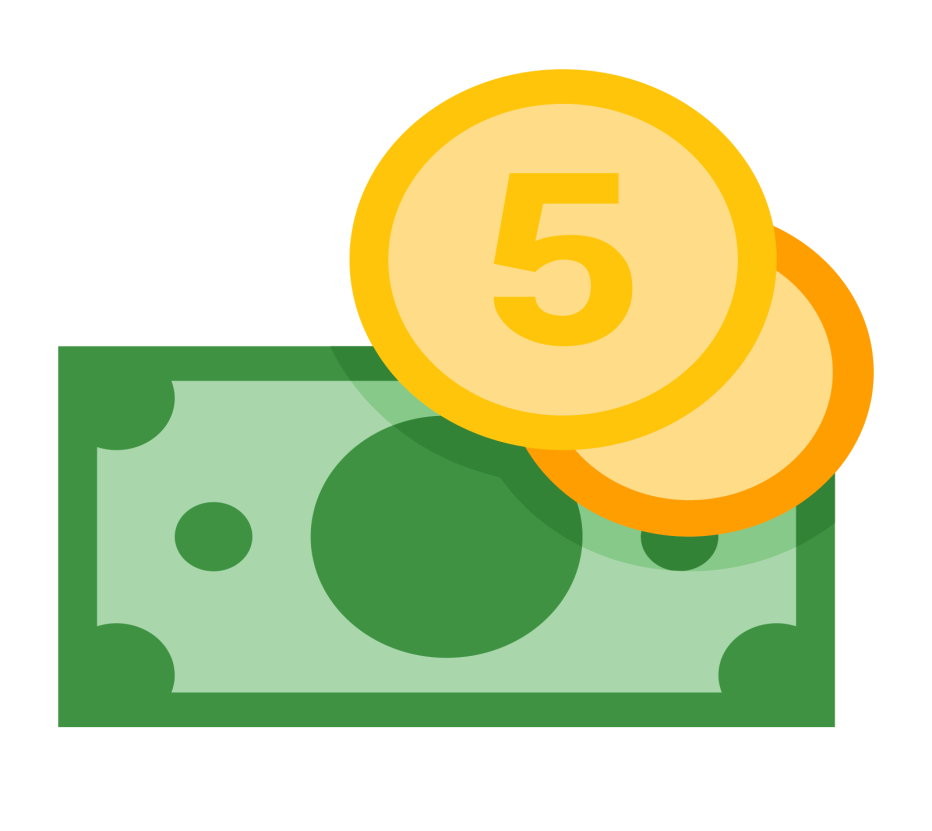 Безналичная оплата: 24 рубля
Транспортная карта
Банковская карта
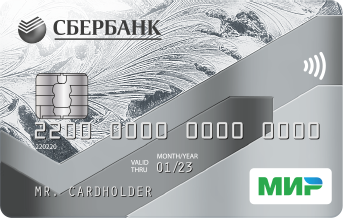 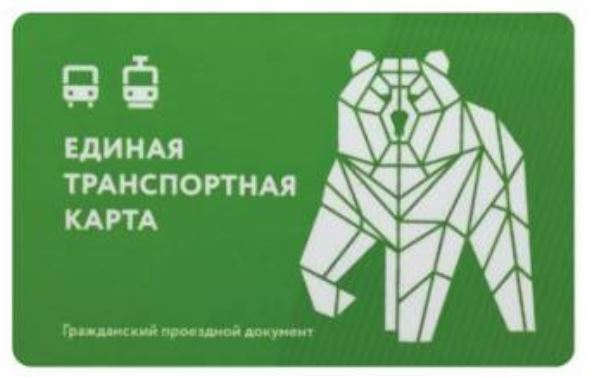 2
Тарифное меню
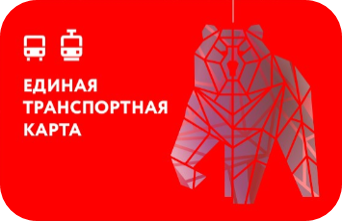 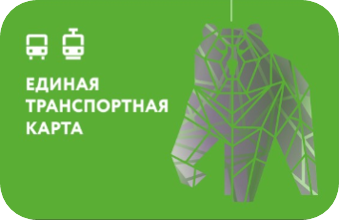 Пункты продаж транспортных карт
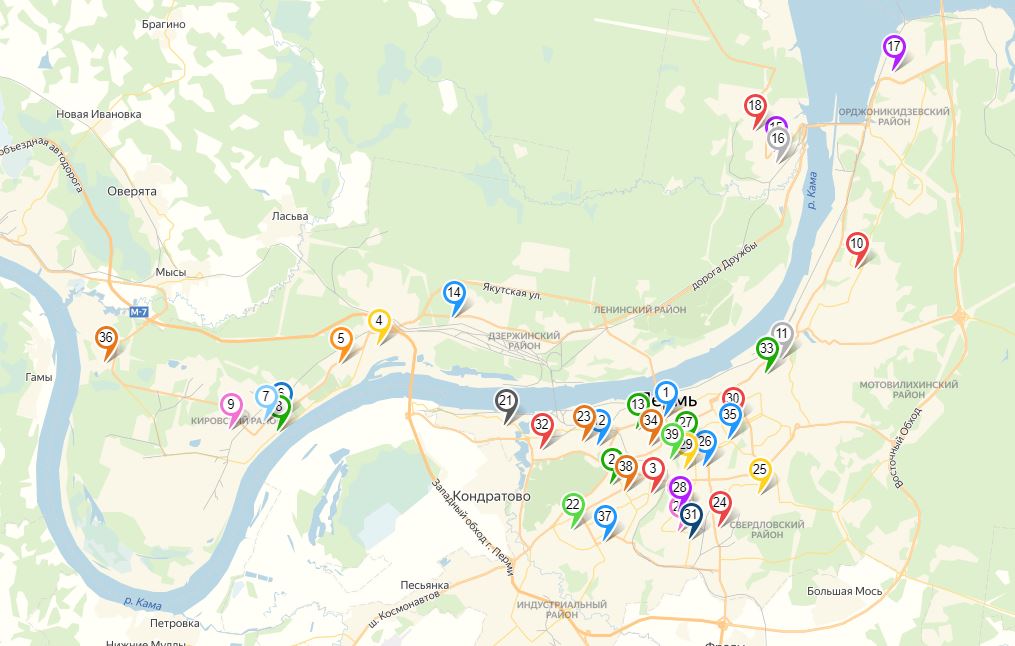 Сегодня 37 точек:
Почтобанк
Центральные кассы

В 2020 году планируется расширение до 150 точек продаж.

Карта принимается на всех маршрутах (кроме маршрутных такси).
4
Пополнение транспортной карты
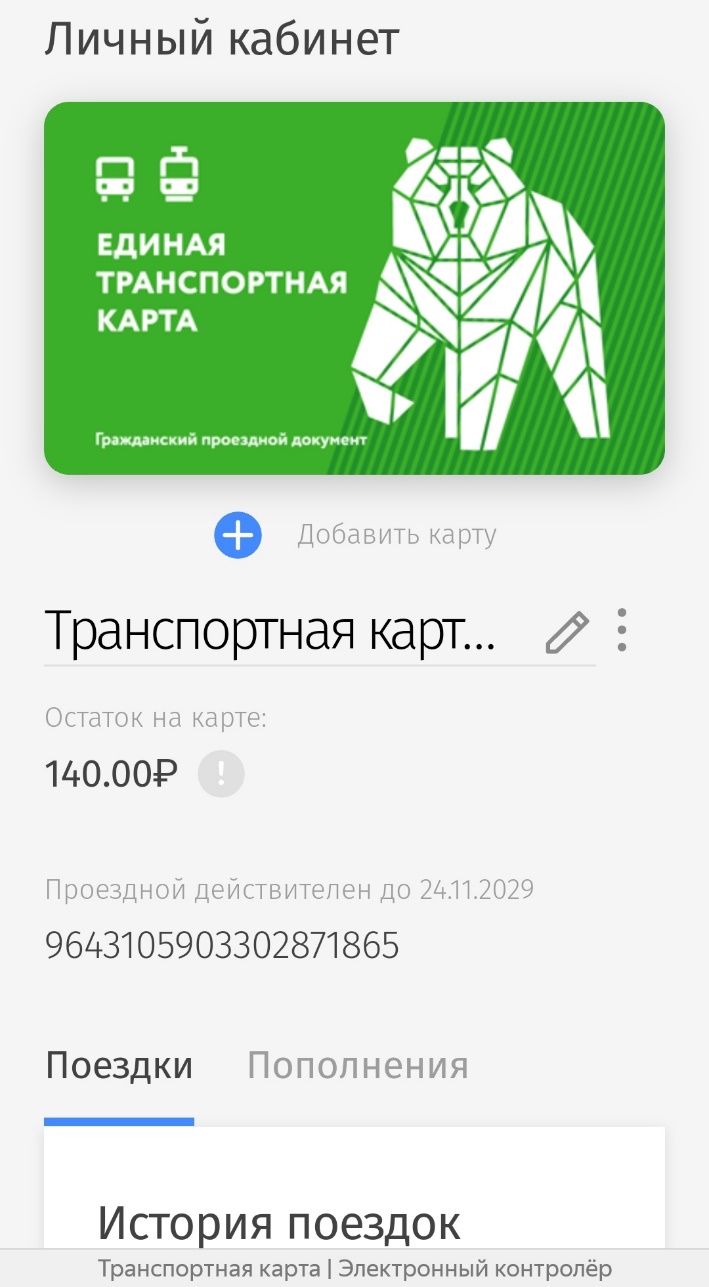 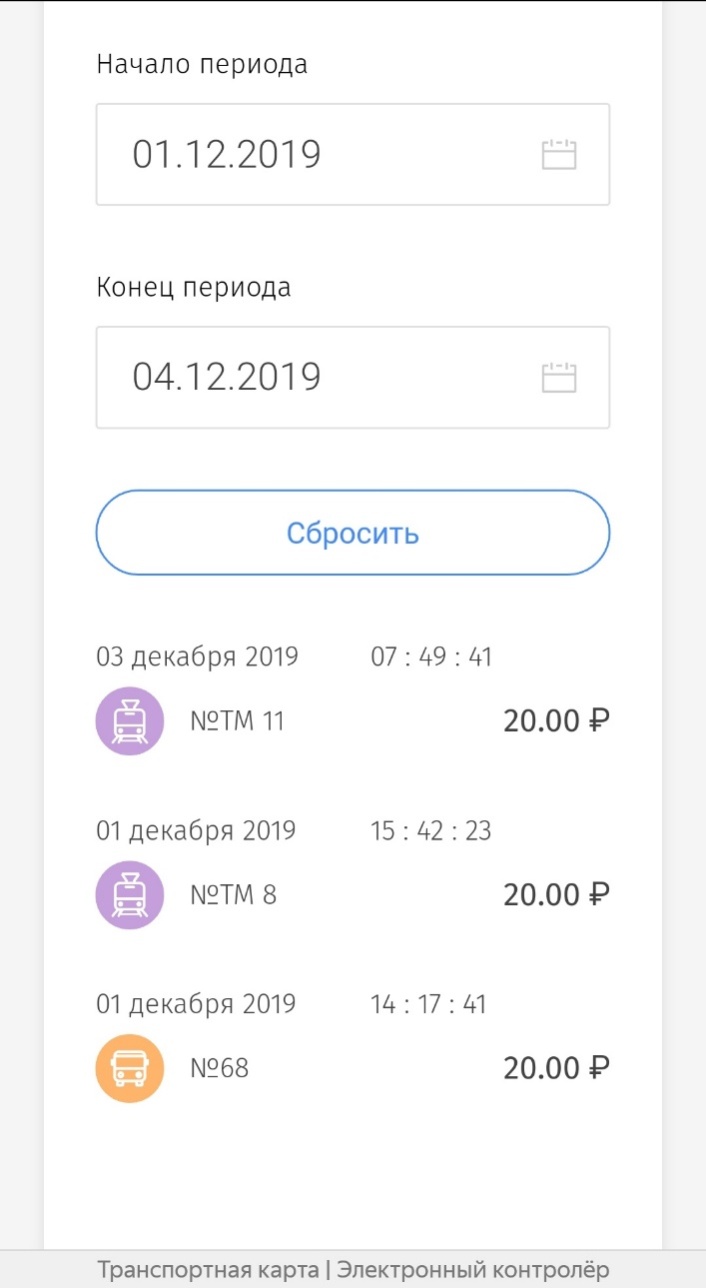 edem.permkrai.ru
5
Информация по транспортной карте
edem.permkrai.ru
Gortransperm.ru
250-25-50
6